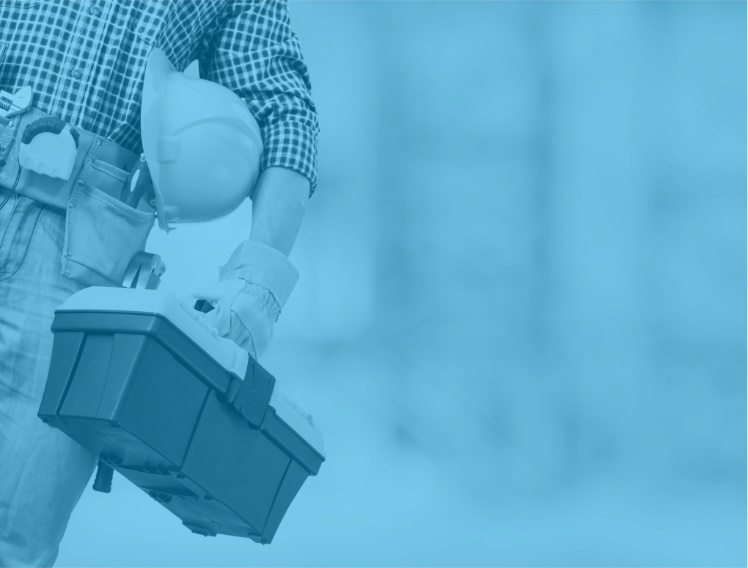 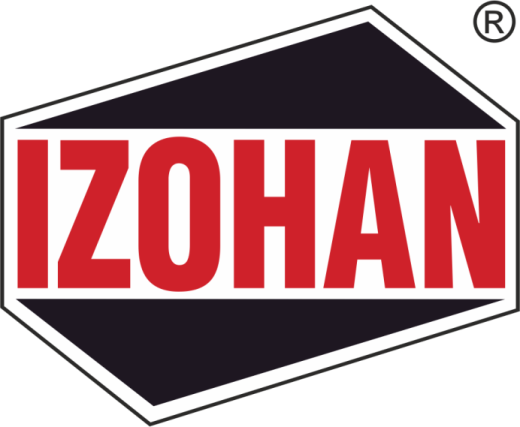 Świat idzie do przodu.
Naszą ambicją jest go wyprzedzać.
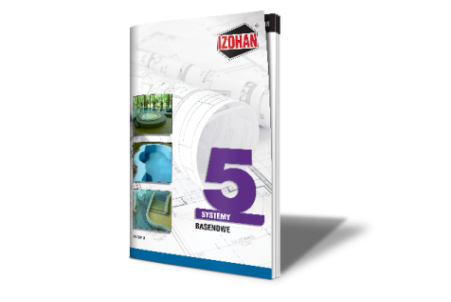 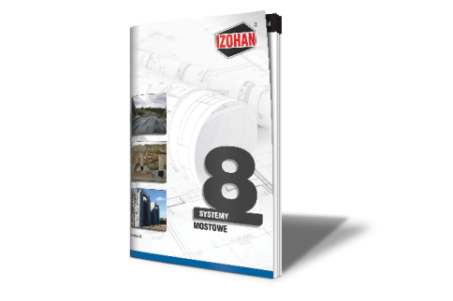 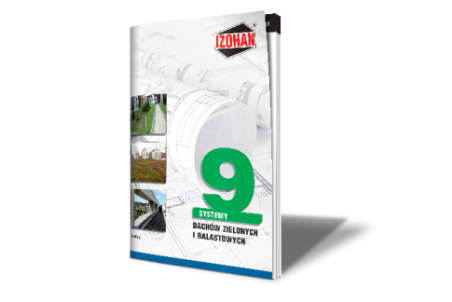 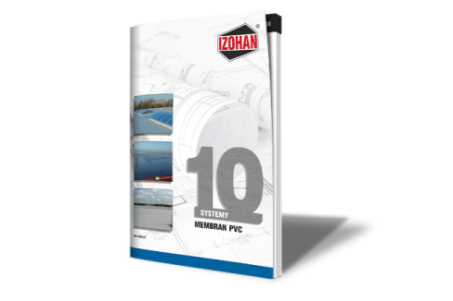 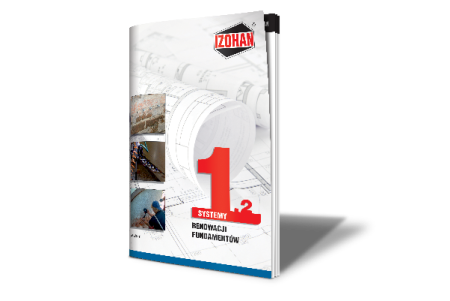 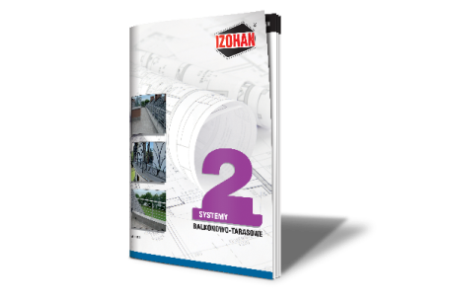 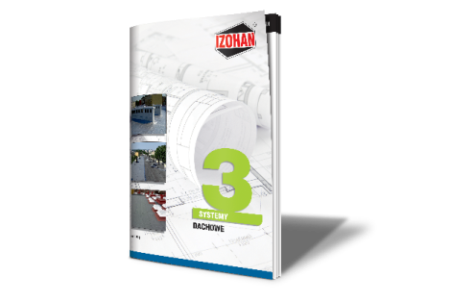 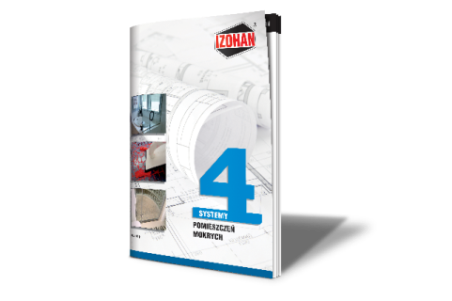 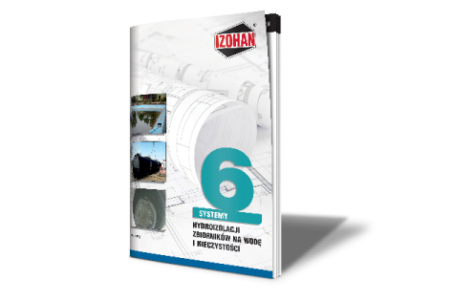 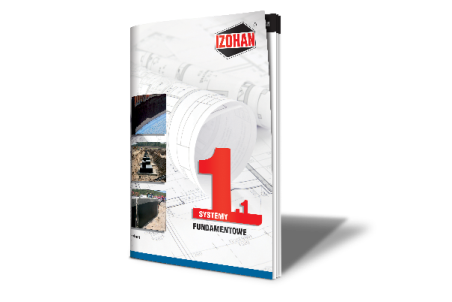 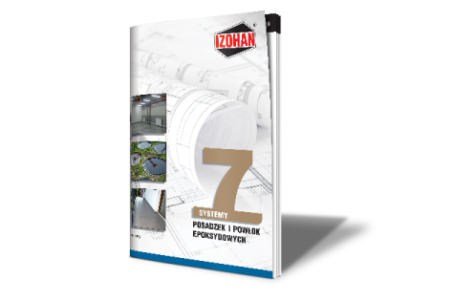 Profesjonalne Systemy Hydroizolacji
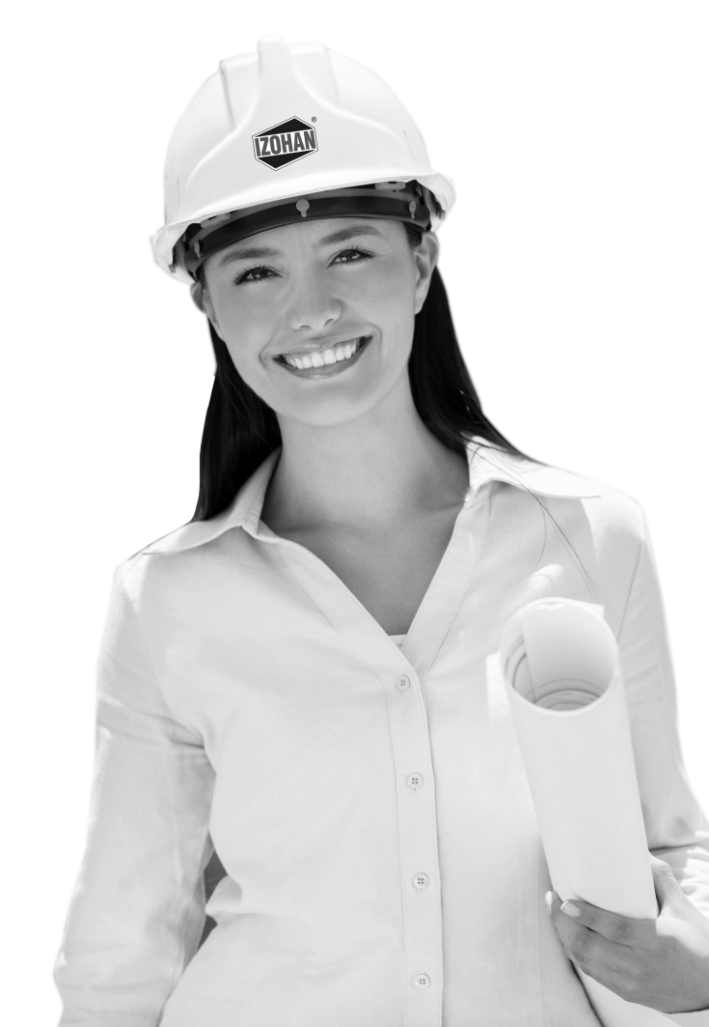 FILM    O NASZEJ FIRMIE
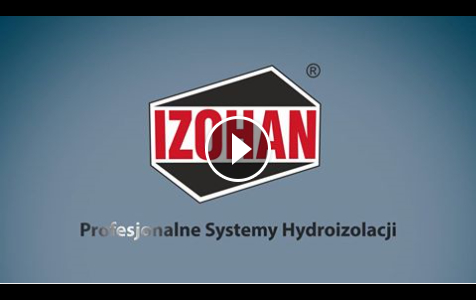 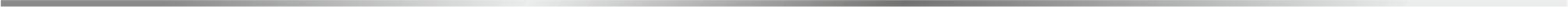 www.izohan.pl 
info@izohan.pl
Tel./fax. 58 781 45 85
IZOHAN sp. z o.o. 
ul. Łużycka 2,
81-963 Gdynia
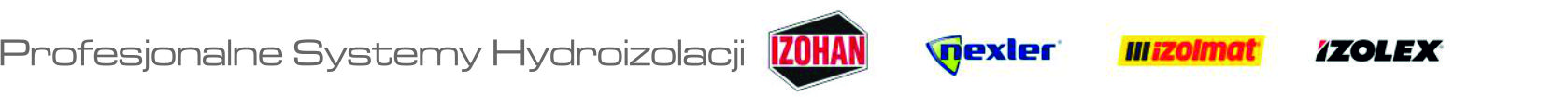 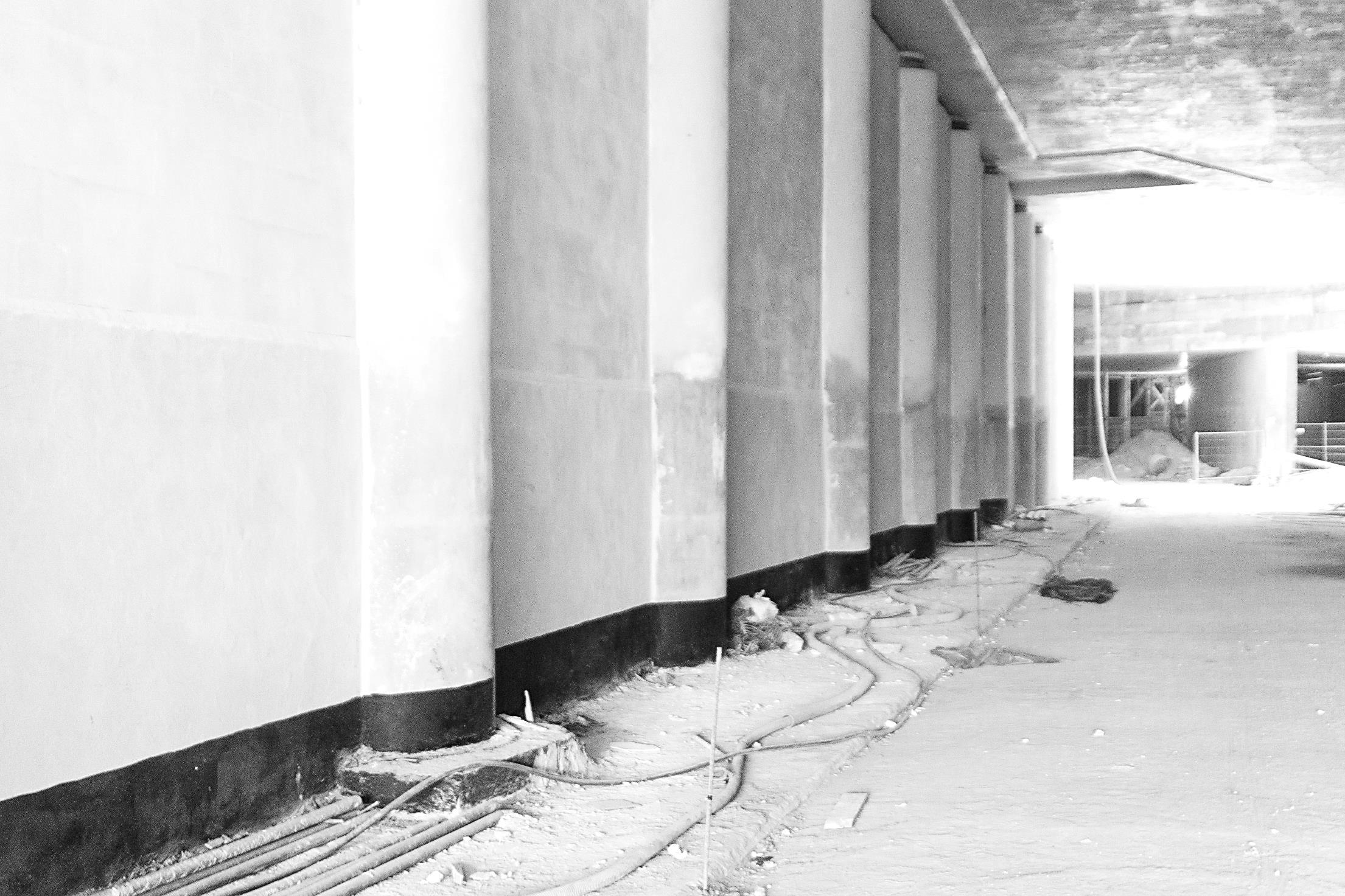 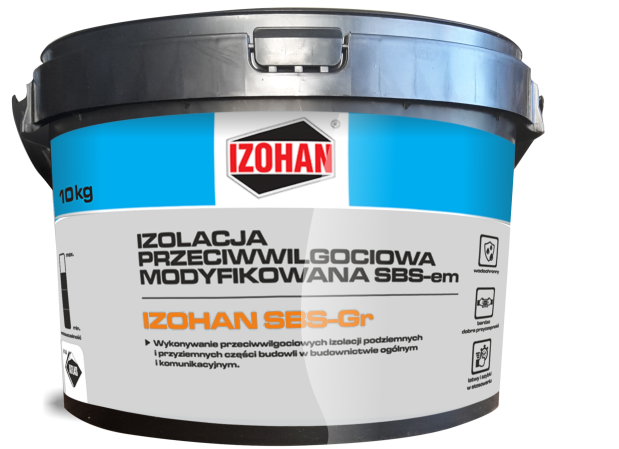 IZOHAN SBS-GR
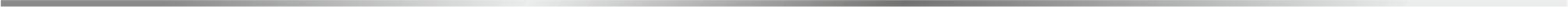 www.izohan.pl 
info@izohan.pl
Tel./fax. 58 781 45 85
IZOHAN sp. z o.o. 
ul. Łużycka 2,
81-963 Gdynia
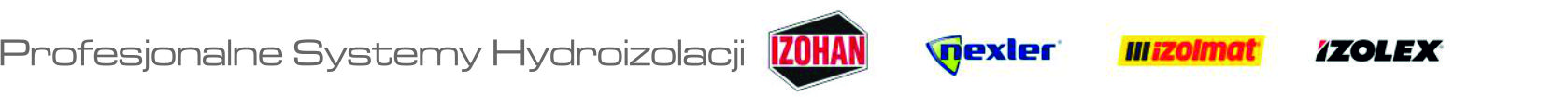 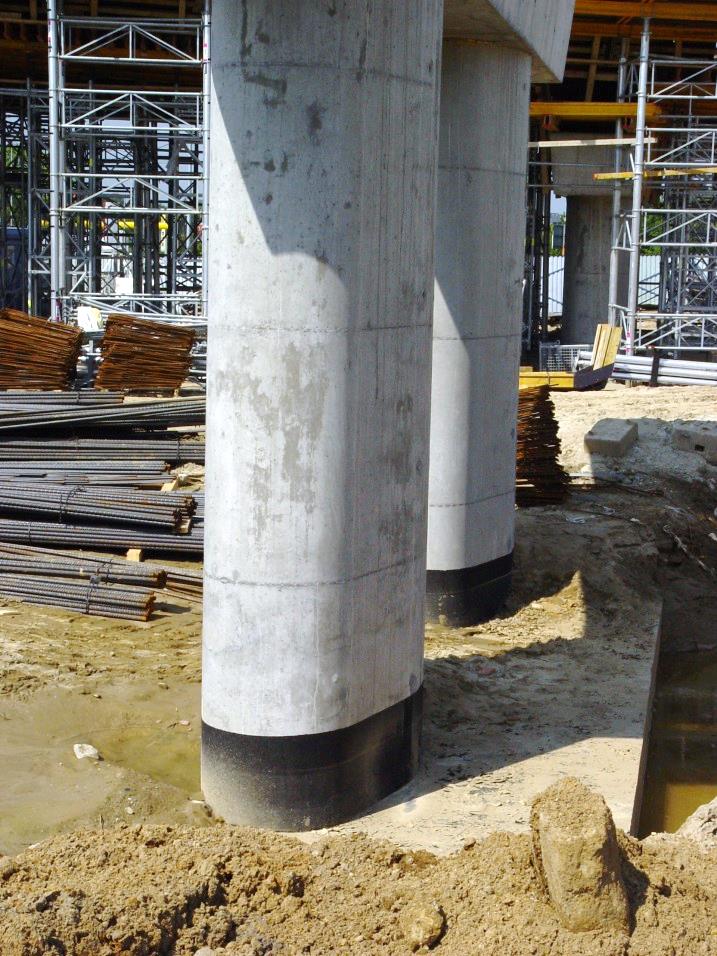 SYSTEM BITUMICZNY
       ROZPUSZCZALNIKOWY       PRZECIWWILGOCIOWA 
        POWŁOKA HYDROIZOLACYJNA
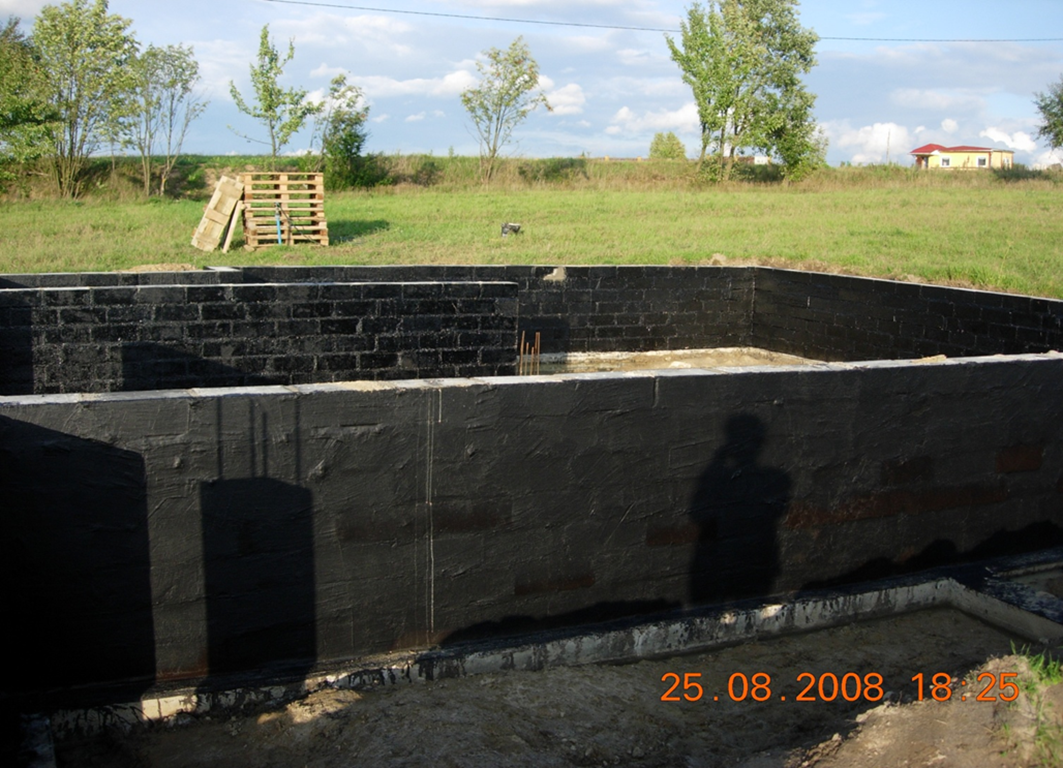 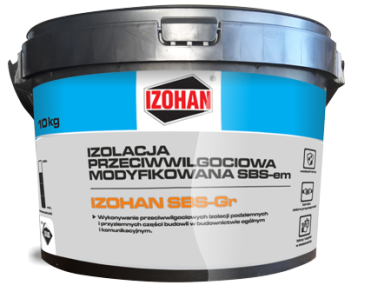 ►	Wykonywanie przeciwwilgociowych izo-	lacji podziemnych i przyziemnych części 	budowli w budownictwie ogólnym 	i komunikacyjnym.
IZOHAN SBS-GR
powłoka asfaltowo-polimerowo--żywiczna

Zużycie:
ok. 0,7 kg/m2 na warstwę

Opakowanie: 
10 kg, 20 kg
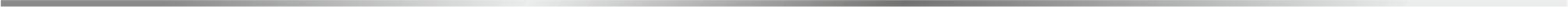 www.izohan.pl 
info@izohan.pl
Tel./fax. 58 781 45 85
IZOHAN sp. z o.o. 
ul. Łużycka 2,
81-963 Gdynia
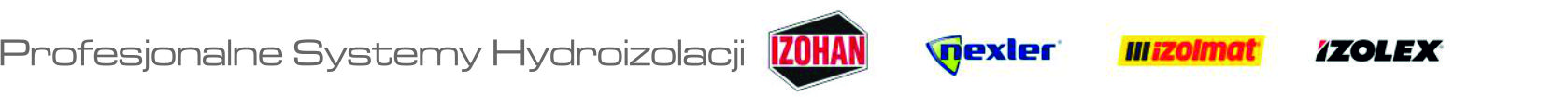 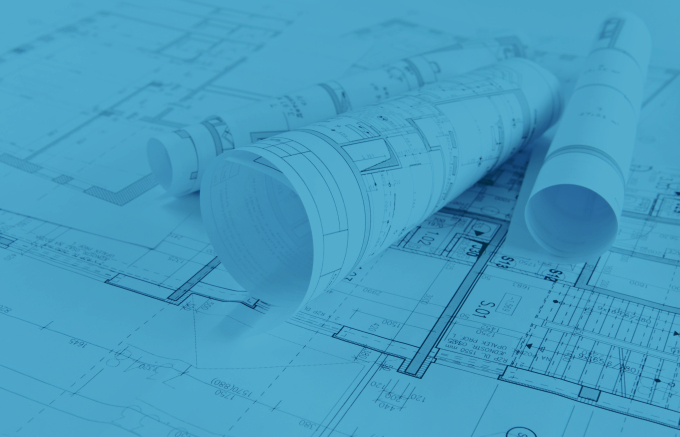 IZOHAN SBS-GR
        WŁAŚCIWOŚCI
daje się nakładać 
szczotką dekarską
bardzo dobra
przyczepność
wodochronny
do wszelkich podłoży mineralnych
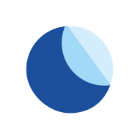 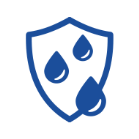 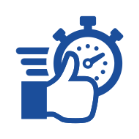 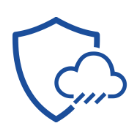 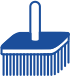 tworzy izolację
łatwy i szybki
w stosowaniu
odporną na działanie
czynników atmosferycznych
gotowy do użycia
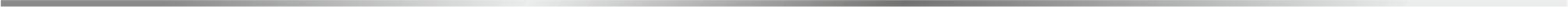 www.izohan.pl 
info@izohan.pl
Tel./fax. 58 781 45 85
IZOHAN sp. z o.o. 
ul. Łużycka 2,
81-963 Gdynia
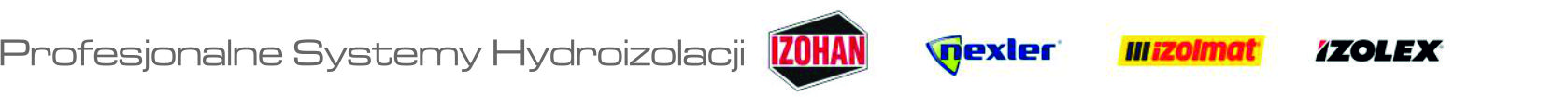 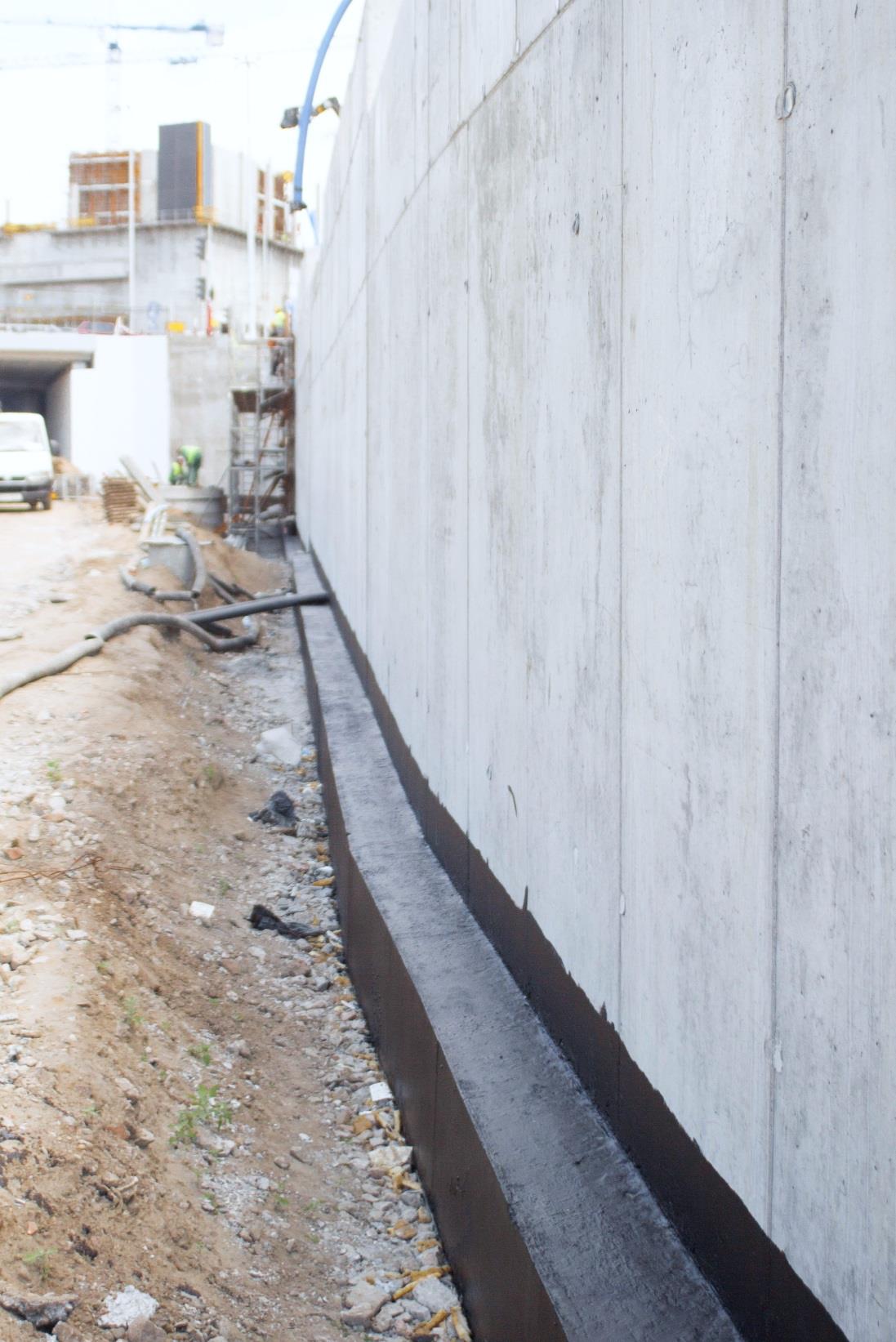 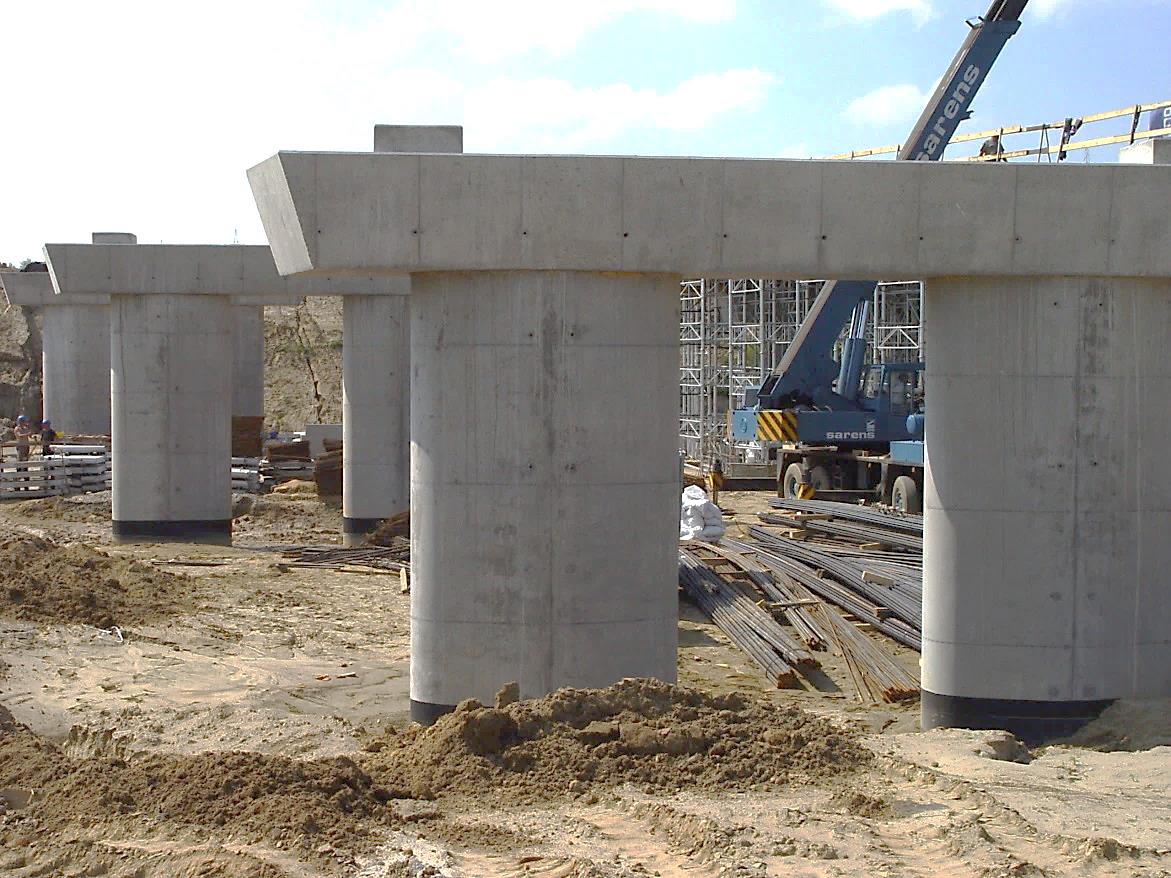 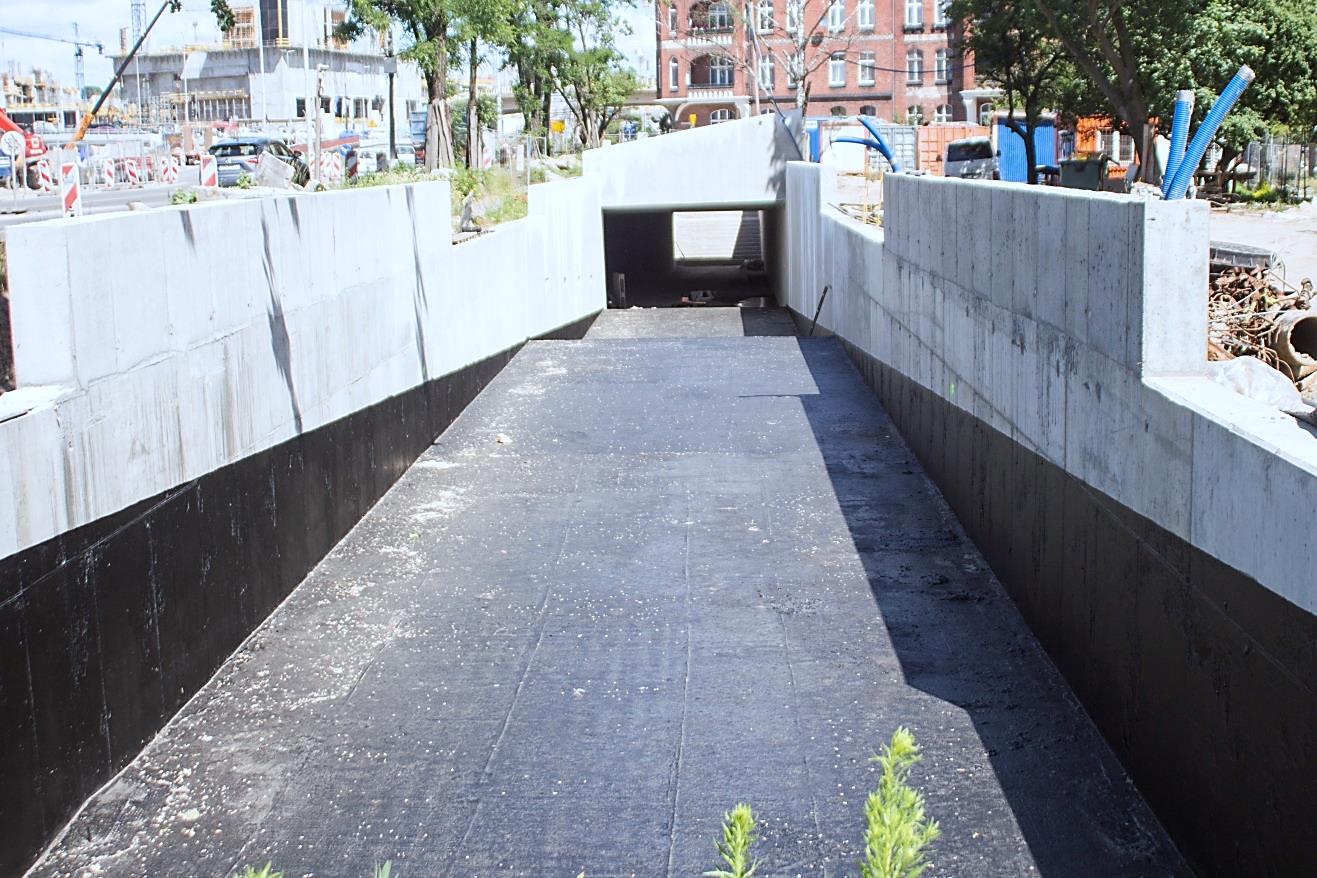 ZABEZPIECZANIE PRZYZIEMNYCH 
I PODZIEMNYCH CZĘŚCI BUDOWLI W BUDOWNICTWIE OGÓLNYM I KOMUNIKACYJNYM
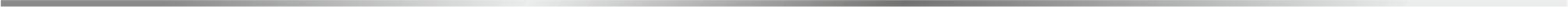 www.izohan.pl 
info@izohan.pl
Tel./fax. 58 781 45 85
IZOHAN sp. z o.o. 
ul. Łużycka 2,
81-963 Gdynia
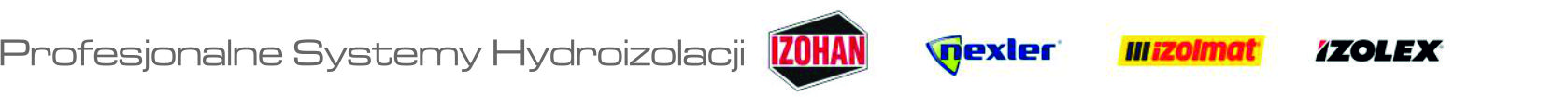 IZOHAN SBS-GR       PARAMETRY TECHNICZNE
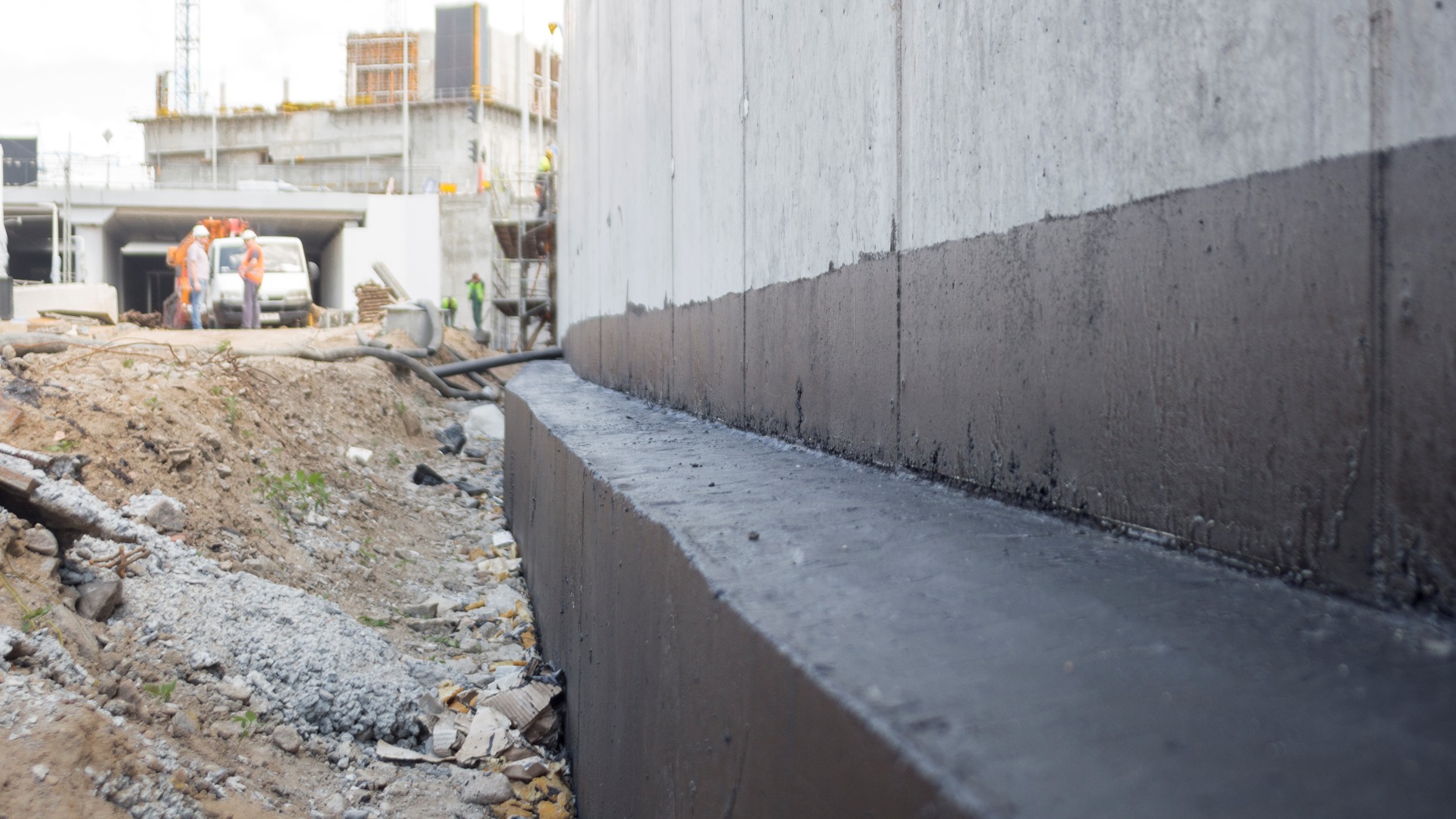 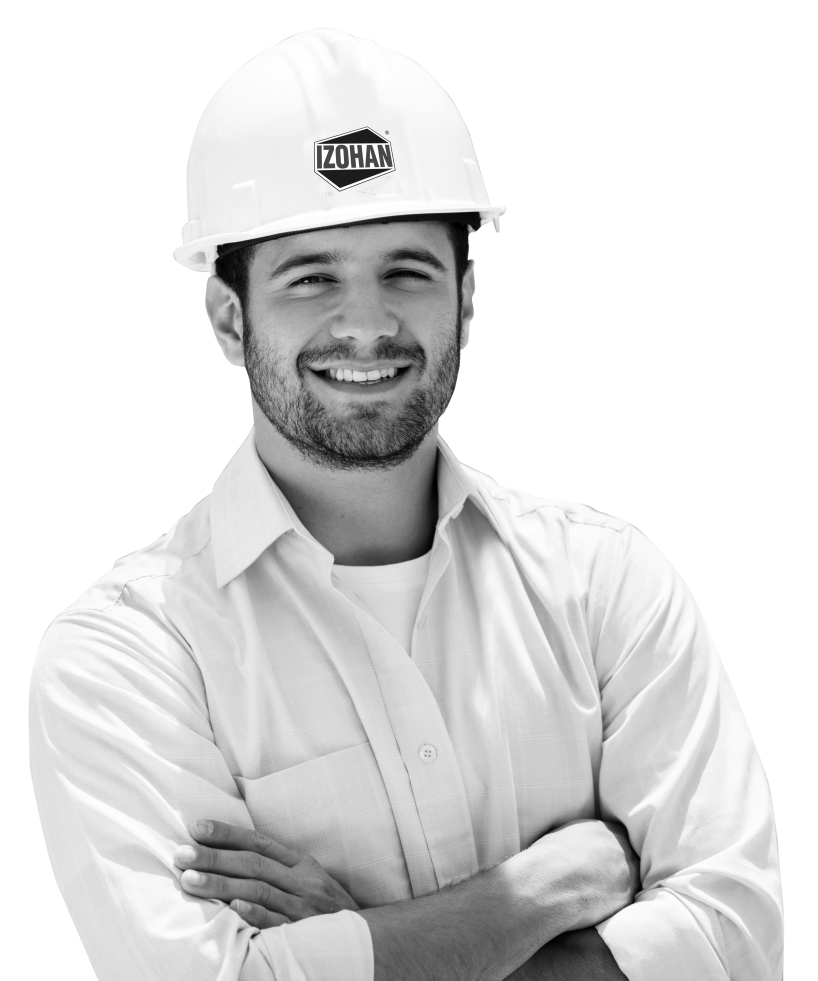 ►	ZUŻYCIE: ok. 0,7 kg/m²/na warstwę

►	SPŁYWNOŚĆ W TEMPERATURZE (60 ± 2)°C
	PRZY KĄCIE NACHYLENIA 45° W CZASIE 5 H:
	brak przesunięcia papy i brak wycieku

►	GIĘTKOŚĆ PRZY PRZEGINANIU NA WALCU 	O ŚREDNICY 30 MM W TEMPERATURZE –5°C:
	brak rys i pęknięć

►	TEMPERATURA ZAPŁONU 
	WG PENSKY’EGO-MARTENSA:
	powyżej 40°C 

►	ZGODNOŚĆ Z NORMĄ:
	PN-B-24620:1998/Az 1:2004

►	REKOMENDACJA TECHNICZNA:
	IBDiM RT/2011-02-0080/2
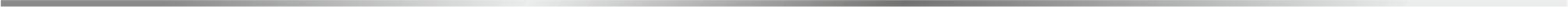 www.izohan.pl 
info@izohan.pl
Tel./fax. 58 781 45 85
IZOHAN sp. z o.o. 
ul. Łużycka 2,
81-963 Gdynia
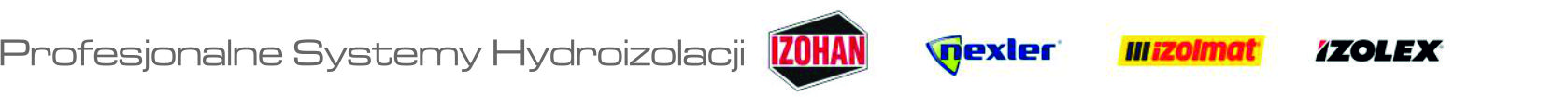 Zapraszamy do współpracy.
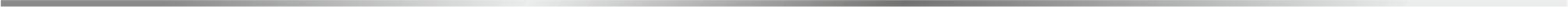 www.izohan.pl 
info@izohan.pl
Tel./fax. 58 781 45 85
IZOHAN sp. z o.o. 
ul. Łużycka 2,
81-963 Gdynia
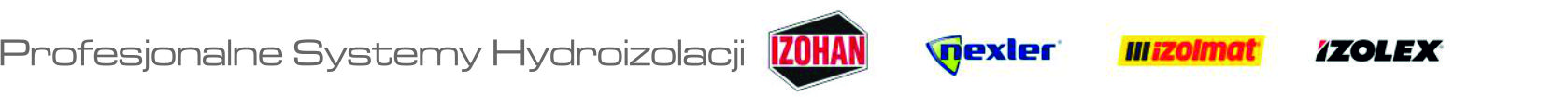